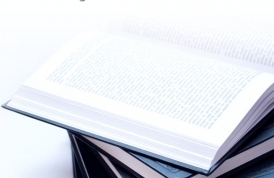 Семінар для молодих вихователів-методистів ЗДО               ( стаж роботи до 3-х.р.), в рамках роботи міської школи молодого майстра на тему: « Планування роботи закладу дошкільної освіти на рік»
НОРМАТИВНО-ПРАВОВА БАЗА  ПЛАНУВАННЯ РОБОТИ                        ЗАКЛАДУ ДОШКІЛЬНОЇ ОСВІТИ
Спікер: Лілія Довгань- вихователь-методист ЗДО № 37 ВМР
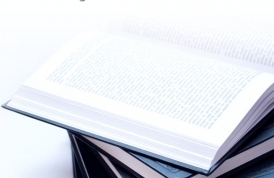 Закон України «Про дошкільну освіту»     Стаття 11. Заклад дошкільної освіти та його повноваження.     2. Заклад дошкільної освіти: планує свою діяльність та формує стратегію розвитку закладу.    Стаття 20. Управління та громадське самоврядування закладу дошкільної освіти.     2… Педагогічна рада закладу дошкільної освіти визначає план роботи закладу…Рішення педагогічної ради закладу дошкільної освіти вводяться в дію рішенням керівника закладу. Стаття 24. Планування роботи закладу дошкільної освіти1. Діяльність закладу дошкільної освіти регламентується планом роботи, який складається як правило, на навчальний рік та оздоровчий (літній) період.                          2. План роботи закладу дошкільної освіти незалежно від типу та                                форми власності затверджується керівником такого закладу.
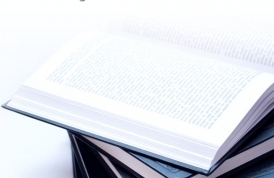 Положення про заклад дошкільної освіти.     Затверджено постановою Кабінету Міністрів України від 12 березня                2003 р.  № 305 (в редакції постанови Кабінету Міністрів України від 27 січня 2021 р.  № 86).Стаття 46. Педагогічна рада закладу дошкільної освіти:визначає план роботи закладу…
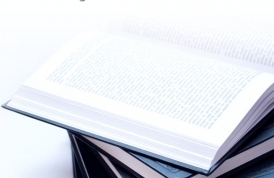 Примірне положення             про методичний кабінет закладу дошкільної освіти       Затверджено Наказом Міністерства освіти і науки України  16.04.2018  № 372 .Наповнення методичного кабінету:зразки перспективного і календарного планування освітньої роботи з дітьми за різними моделями…
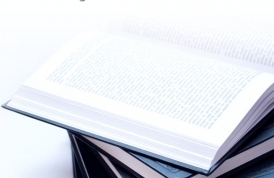 Примірна інструкція з діловодства у дошкільних навчальних закладах. Наказ МОНмолодьспорту України  № 1059 від 01.10.12 року.
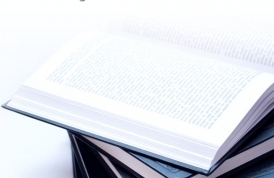 Наказ Міністерства освіти і науки України №446 від 20.04.2015 “ Гранично допустиме навчальне навантаження на дитину у дошкільних навчальних закладах різних типів та форми власності ”.
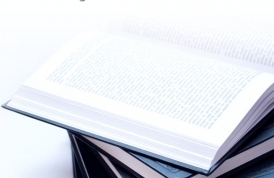 Лист Міністерства освіти і науки, молоді та спорту України від 16.03.2012 р. № 1/9-198 “ Щодо організації роботи в дошкільних навчальних закладах  у літній період ”.
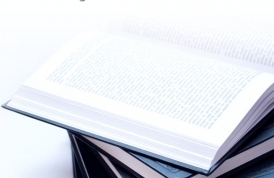 Лист МОН № 1/9-344 від 07.07.2021 р."Планування роботи закладу дошкільної освіти на рік"
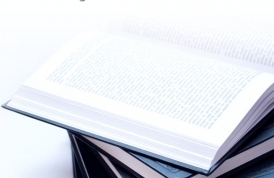 Лист МОН № 1/6894 від 22.06.2022 р." Про методичні рекомендації щодо організації освітнього процесу в закладах дошкільної освіти в літній період "
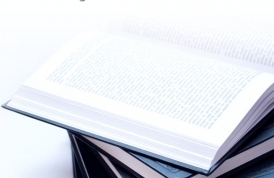 ДЯКУЮ ЗА УВАГУ!